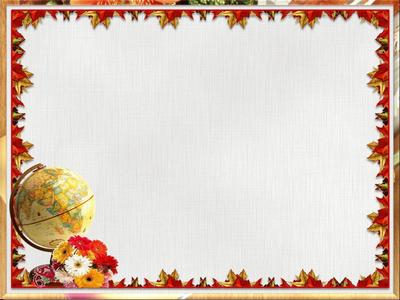 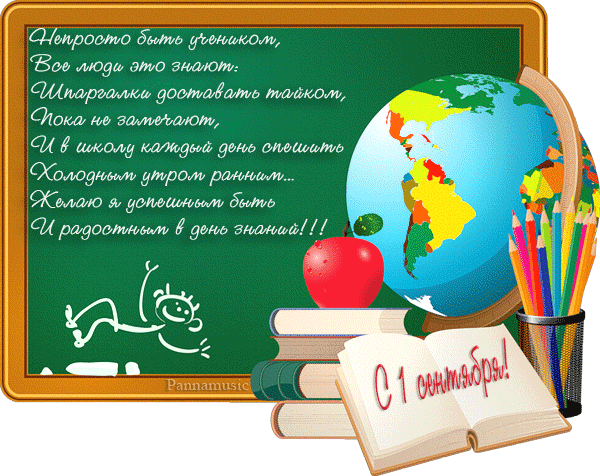 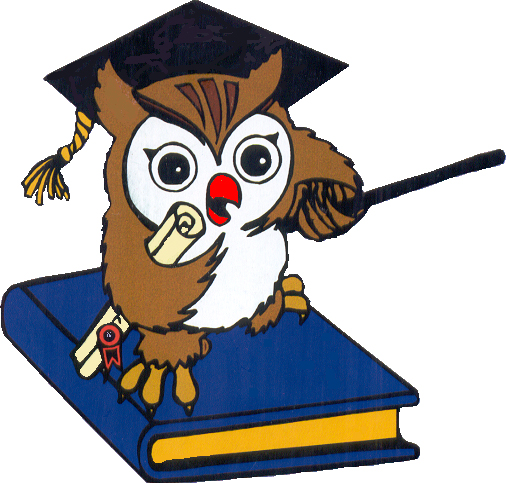 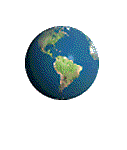 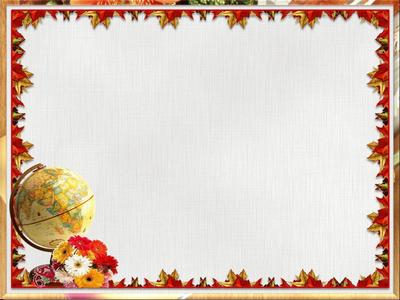 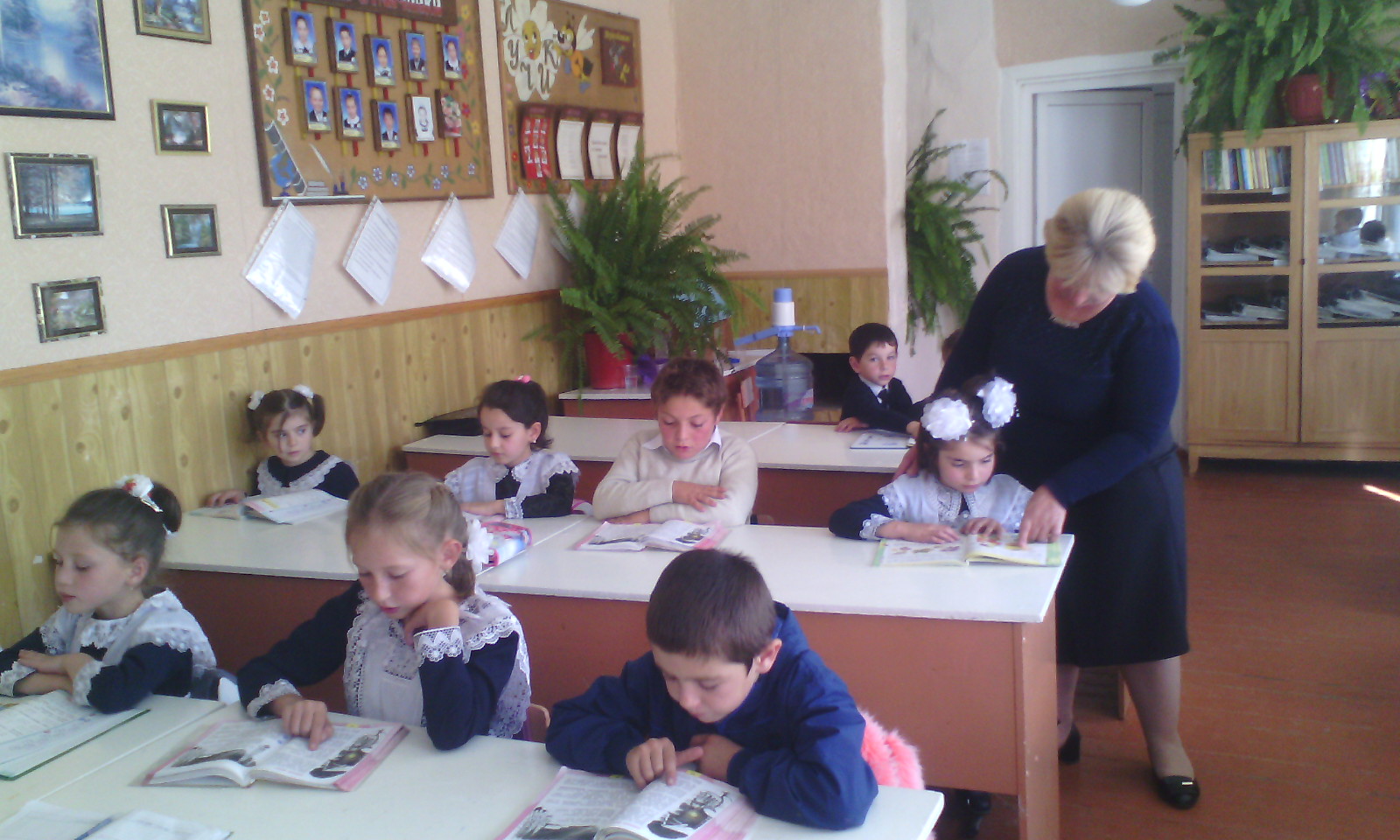 ПРОВЕРКА ДОМАШНЕГО ЗАДАНИЯ
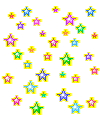 АССОЦИАТИВНАЯ РАЗМИНКА:
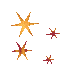 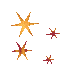 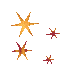 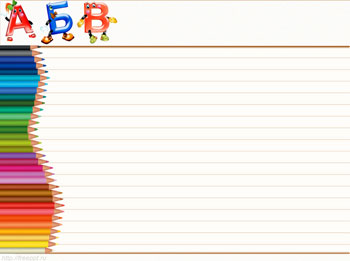 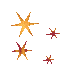 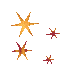 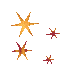 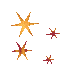 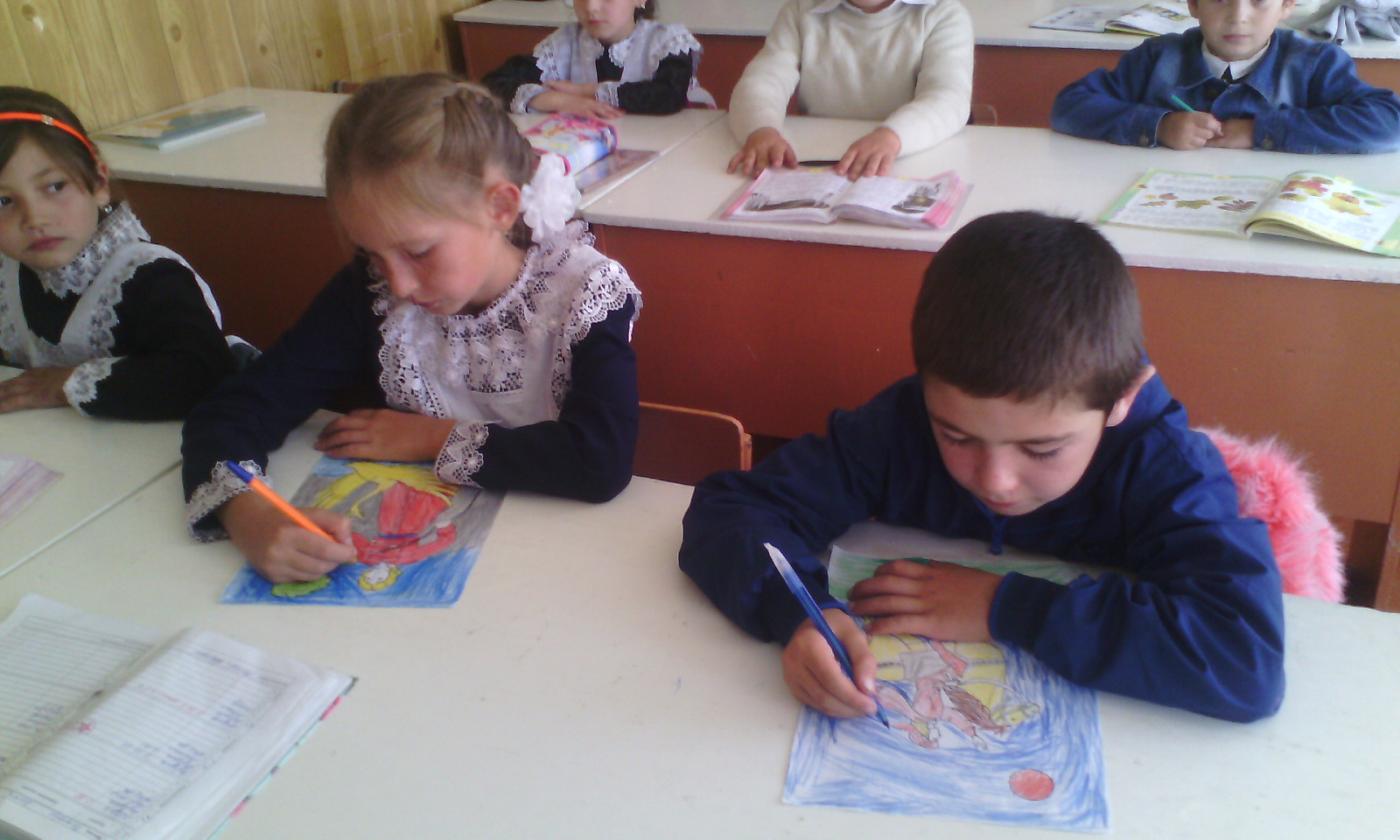 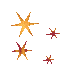 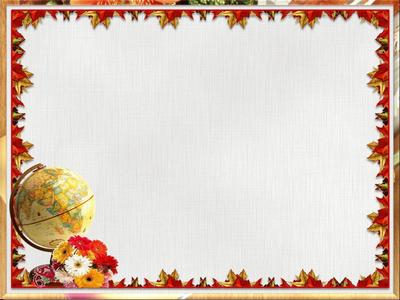 СЛОВАРНАЯ  РАБОТА
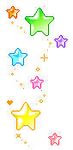 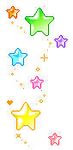 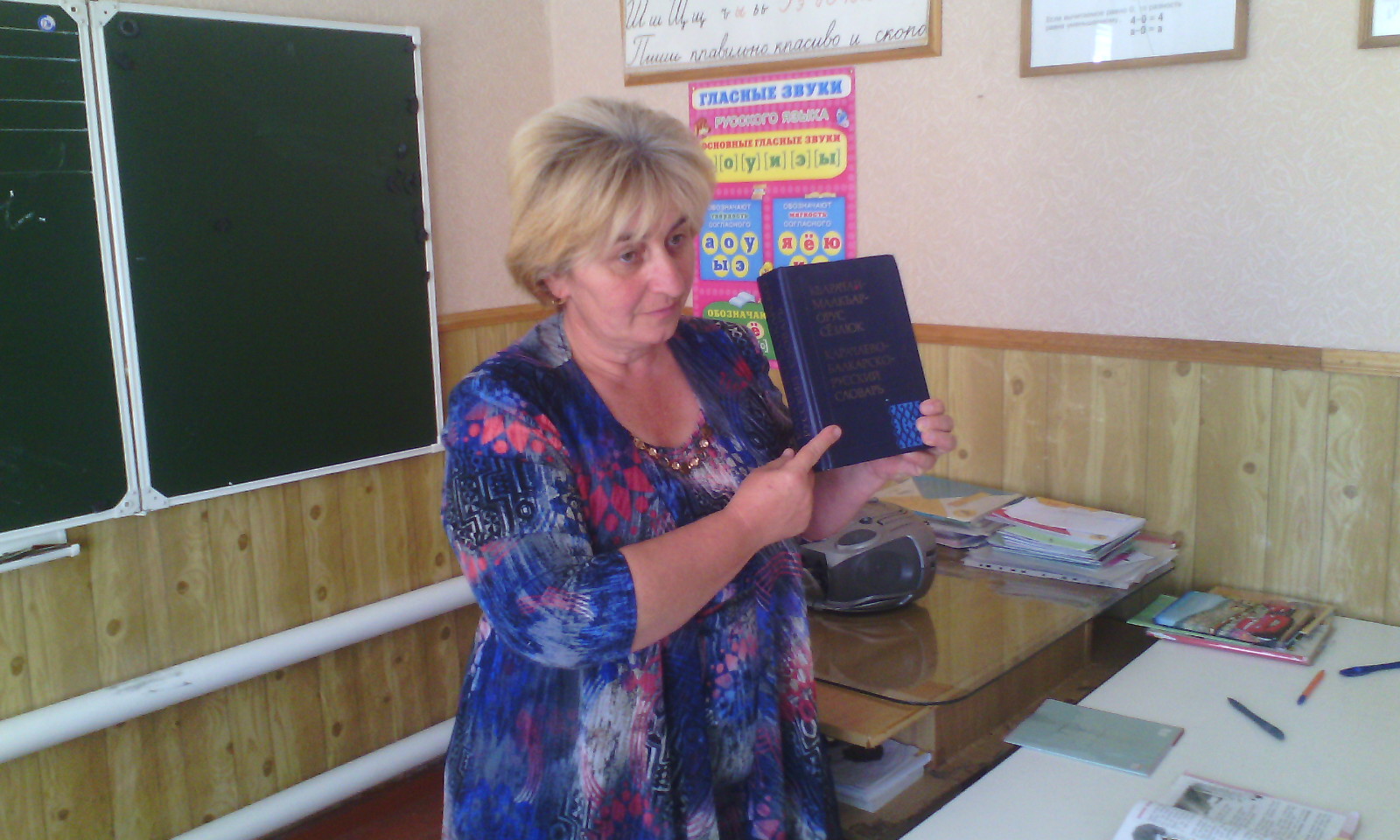 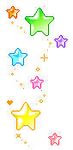 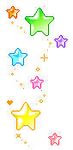 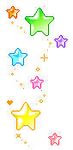 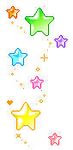 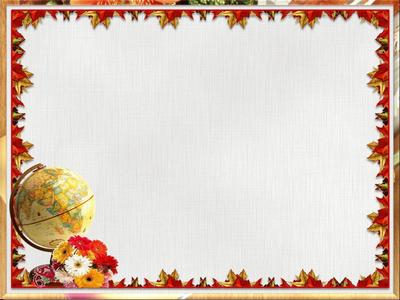 СРАВНИТЕЛЬНЫЙ АНАЛИЗ
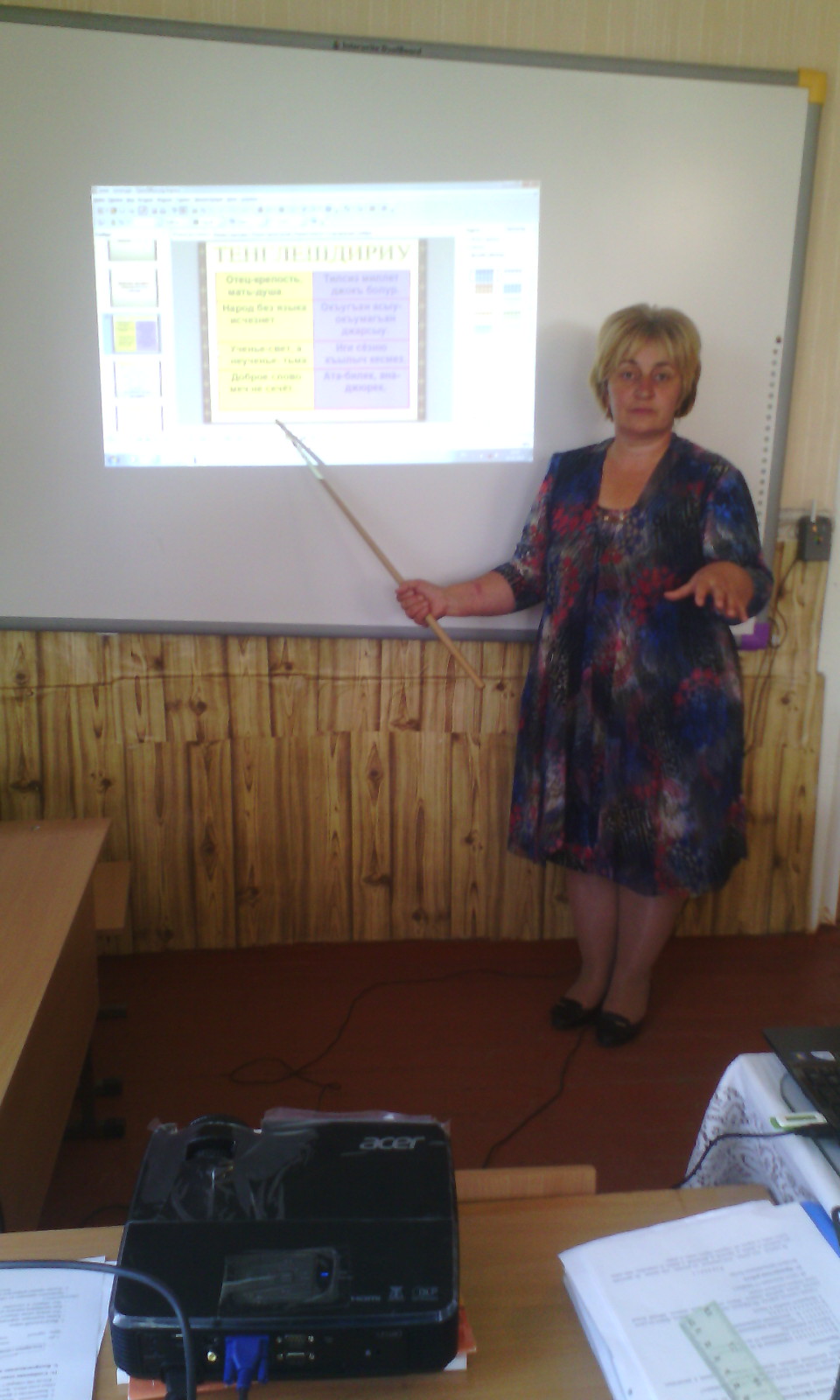 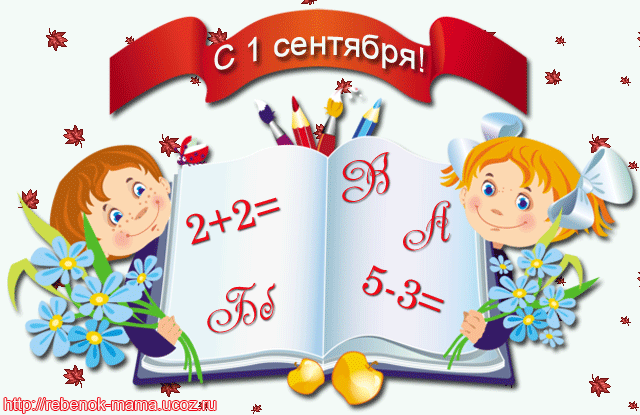 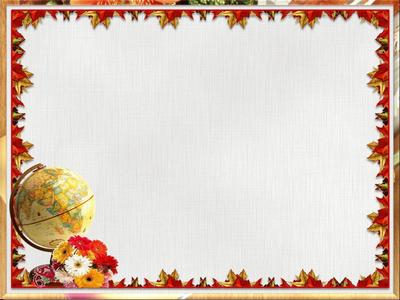 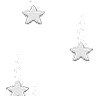 ПРОСЛУШИВАНИЕ
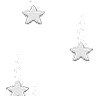 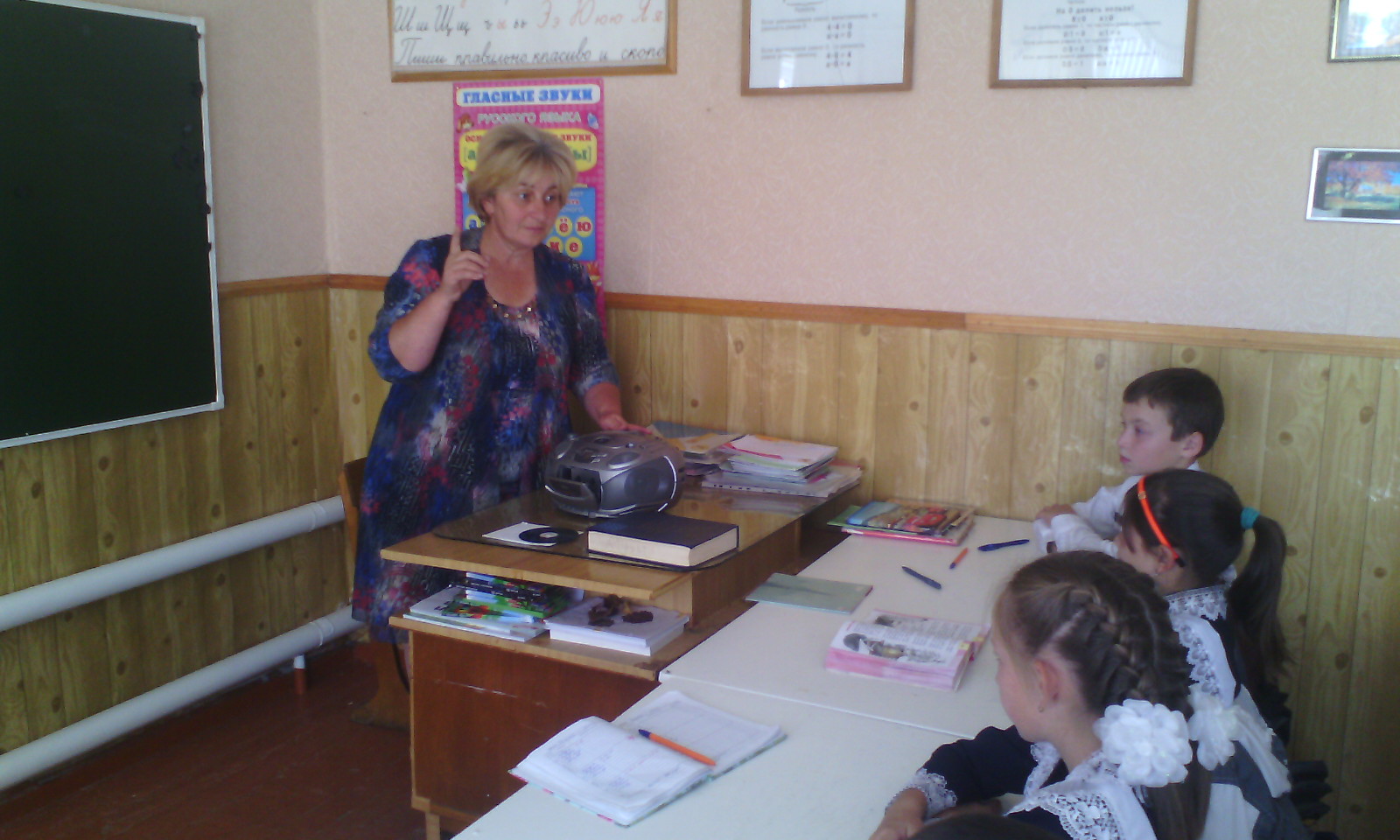 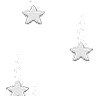 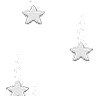 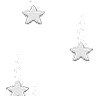 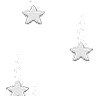 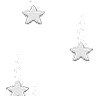 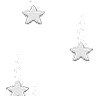 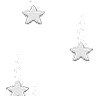 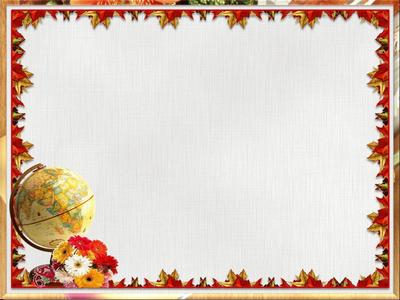 РАБОТА С ТЕКСТОМ
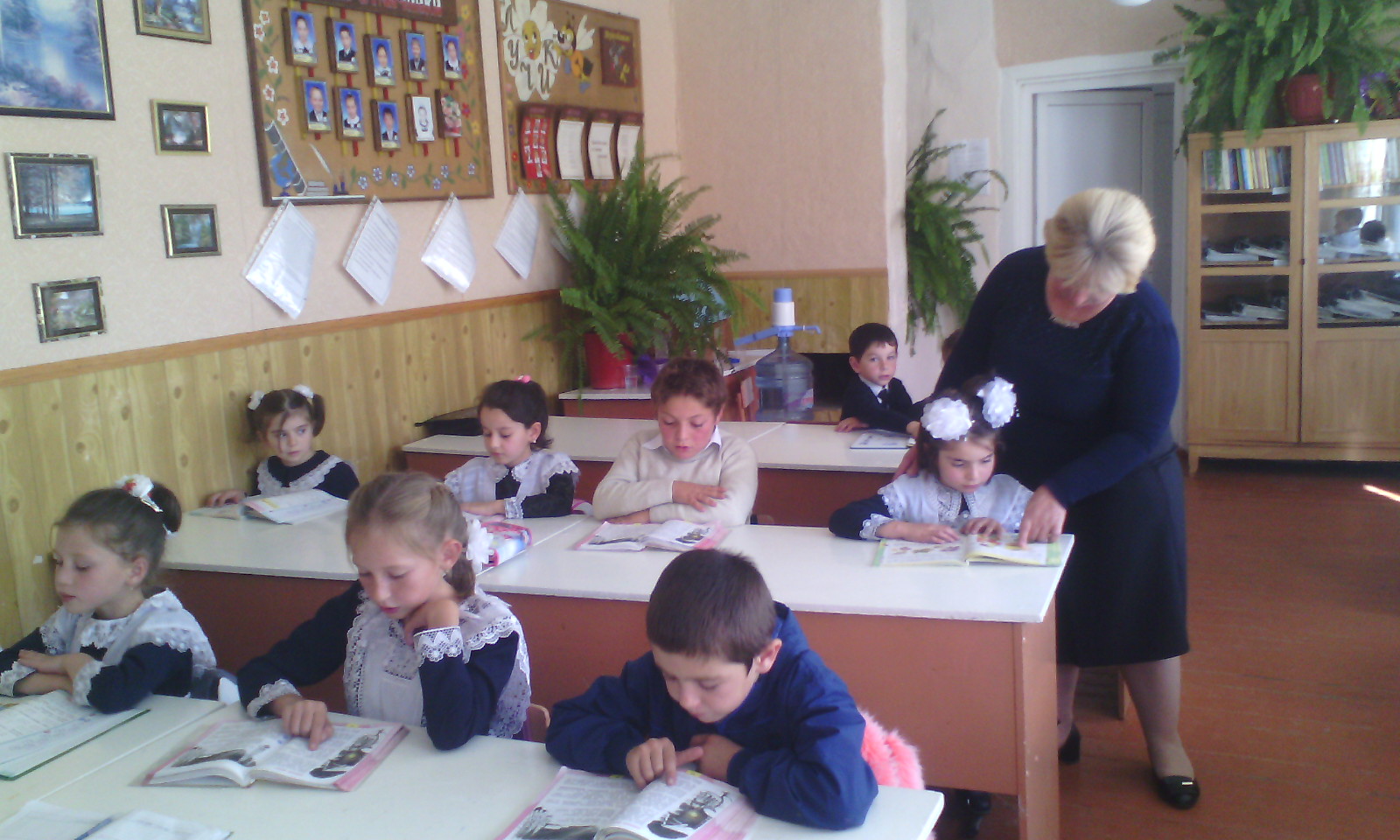 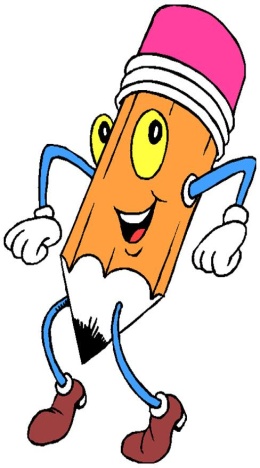 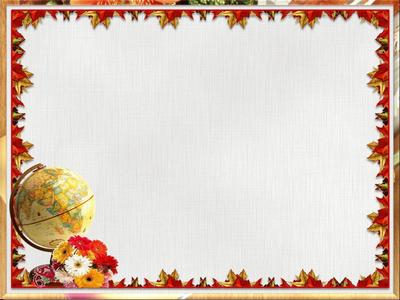 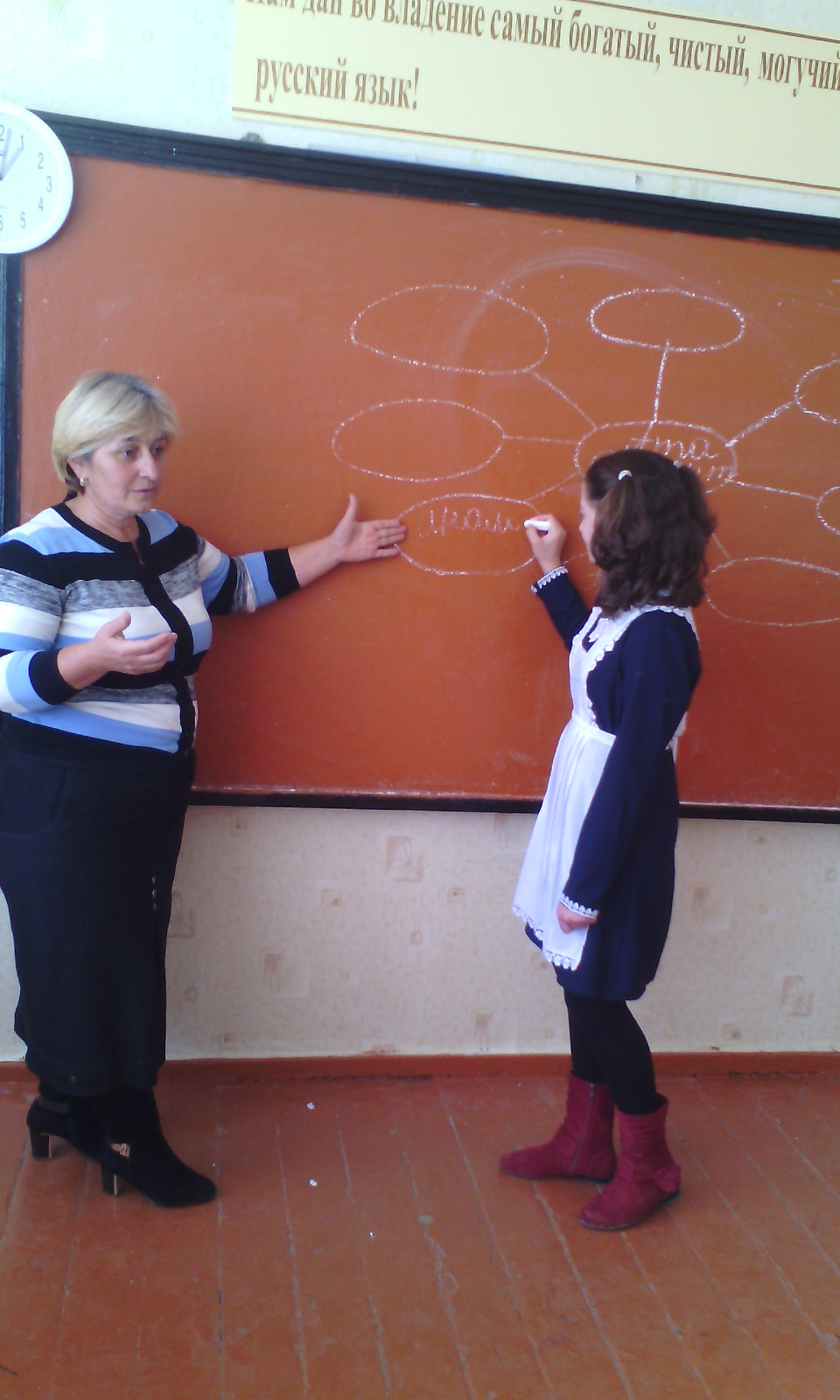 РАБОТА НАД КЛАСТЕРОМ
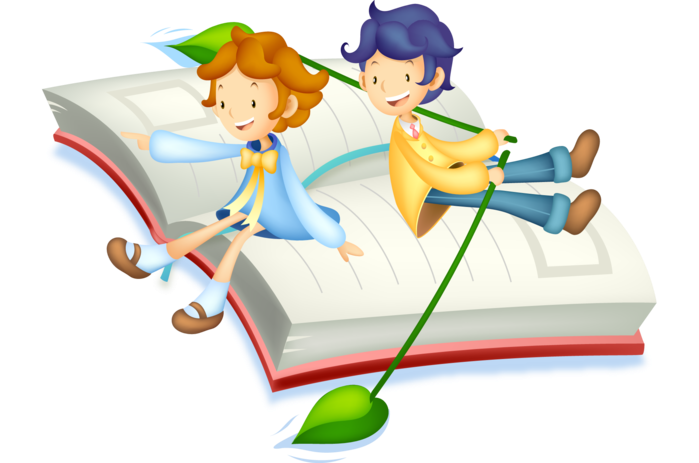 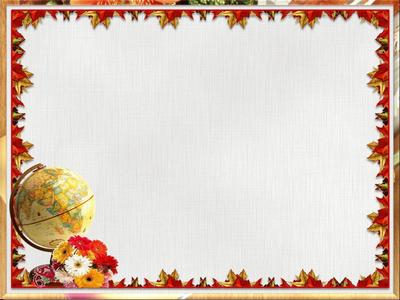 ТВОРЧЕСКАЯ РАБОТА
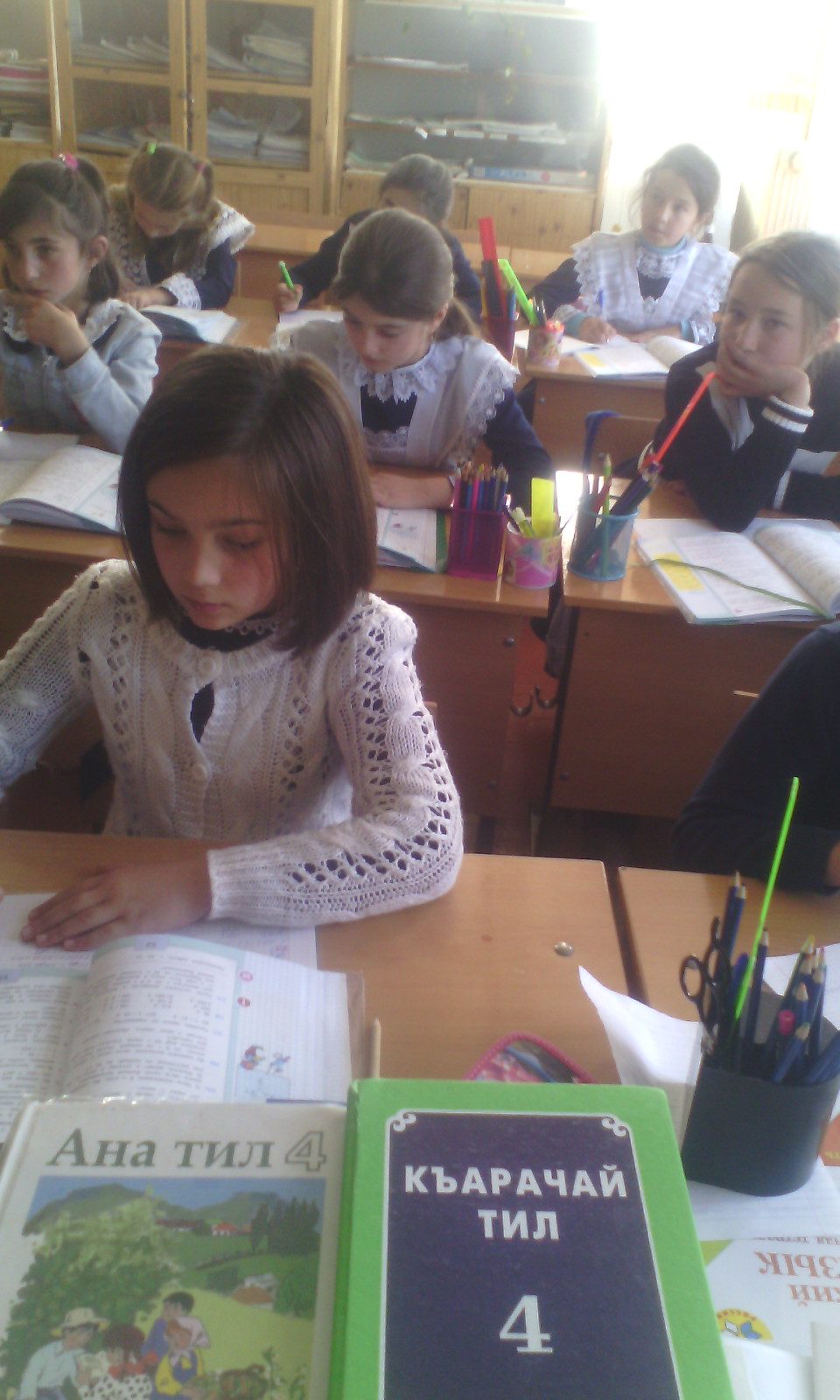 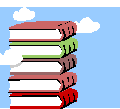 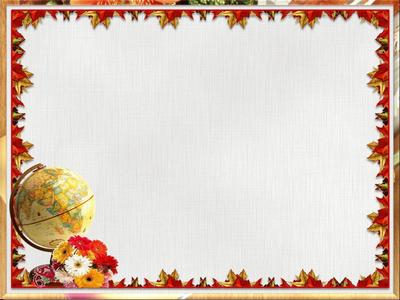 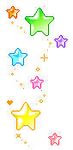 СОСТАВЛЕНИЕ СИНКВЕЙНА
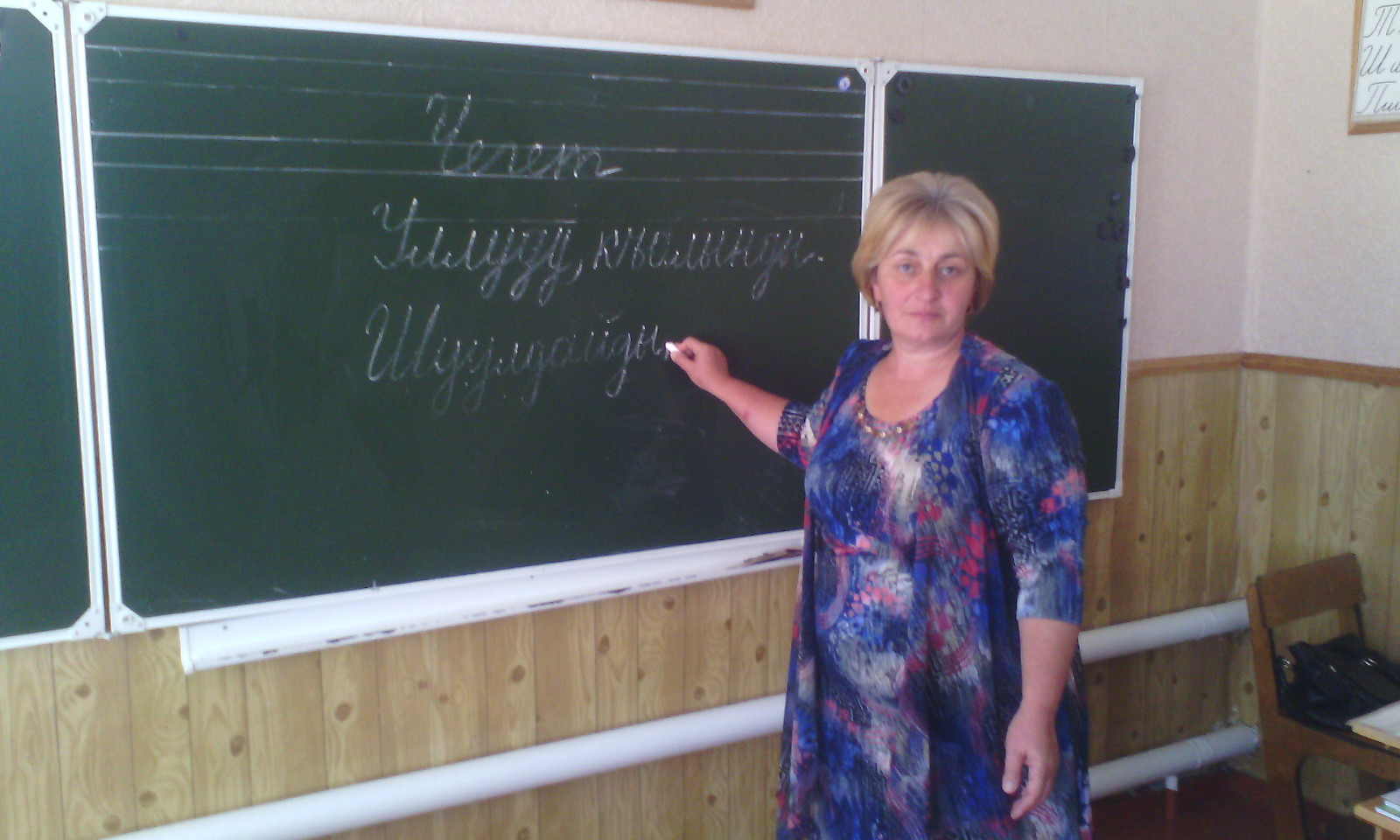 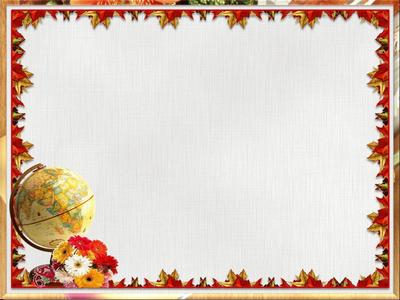 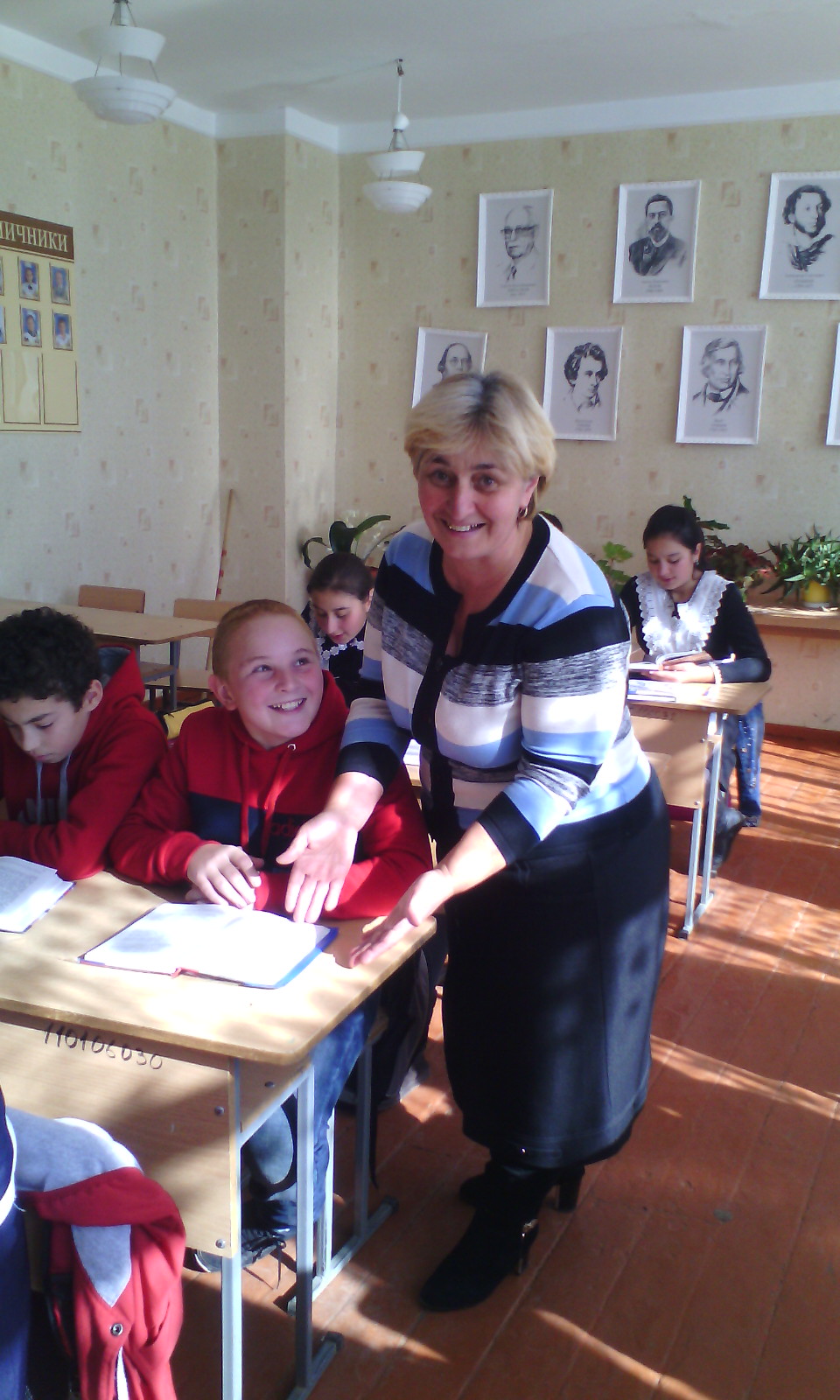 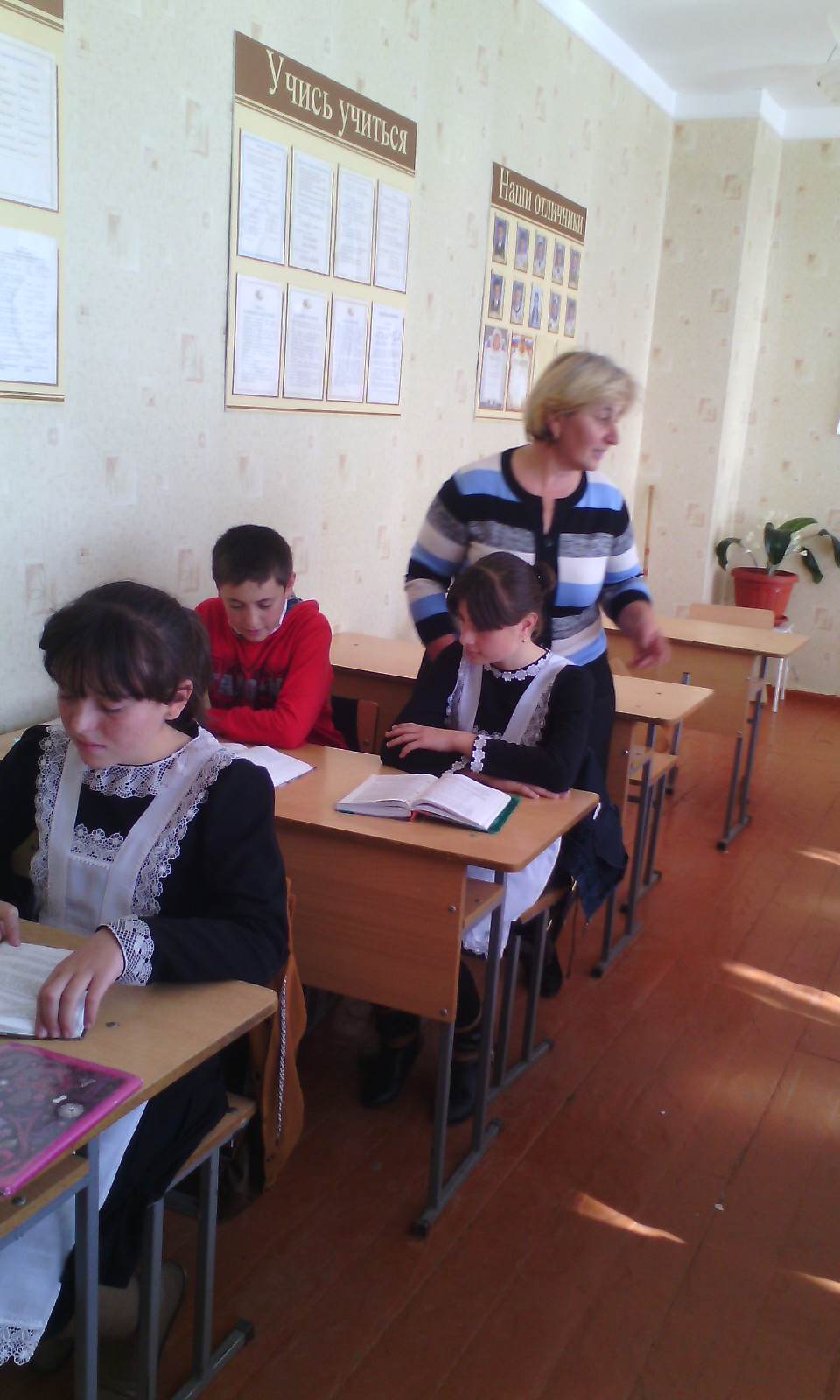 САМОСТОЯТЕЛЬНАЯ РАБОТА
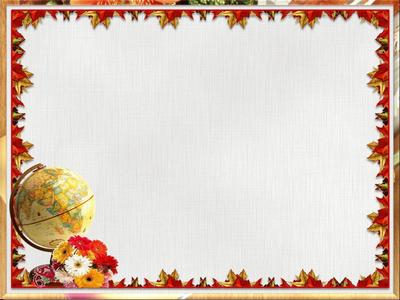 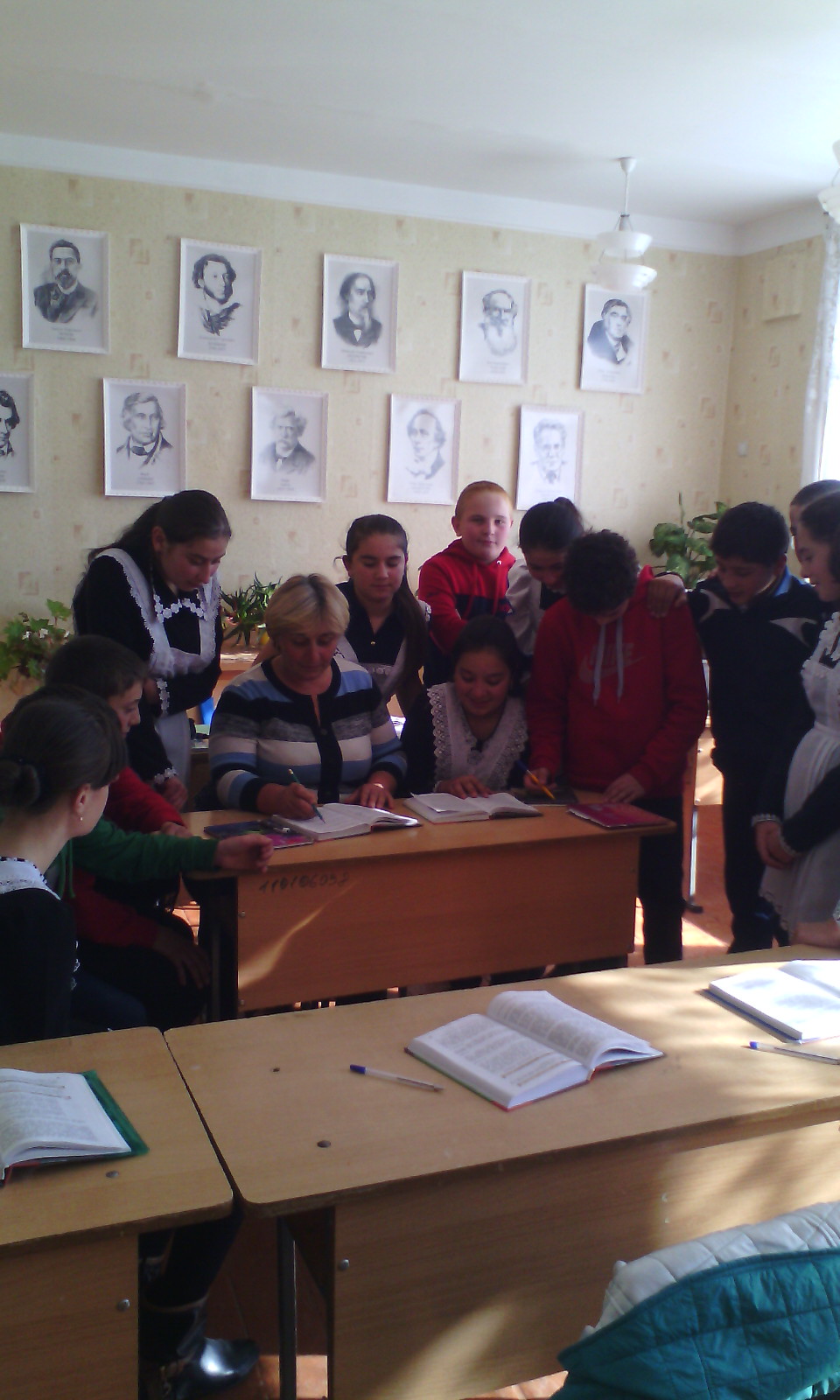 РАБОТА В МИКРОГРУППАХ
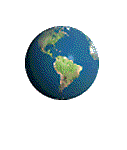 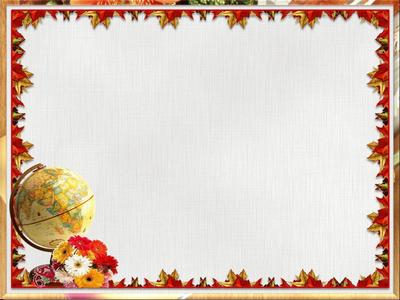 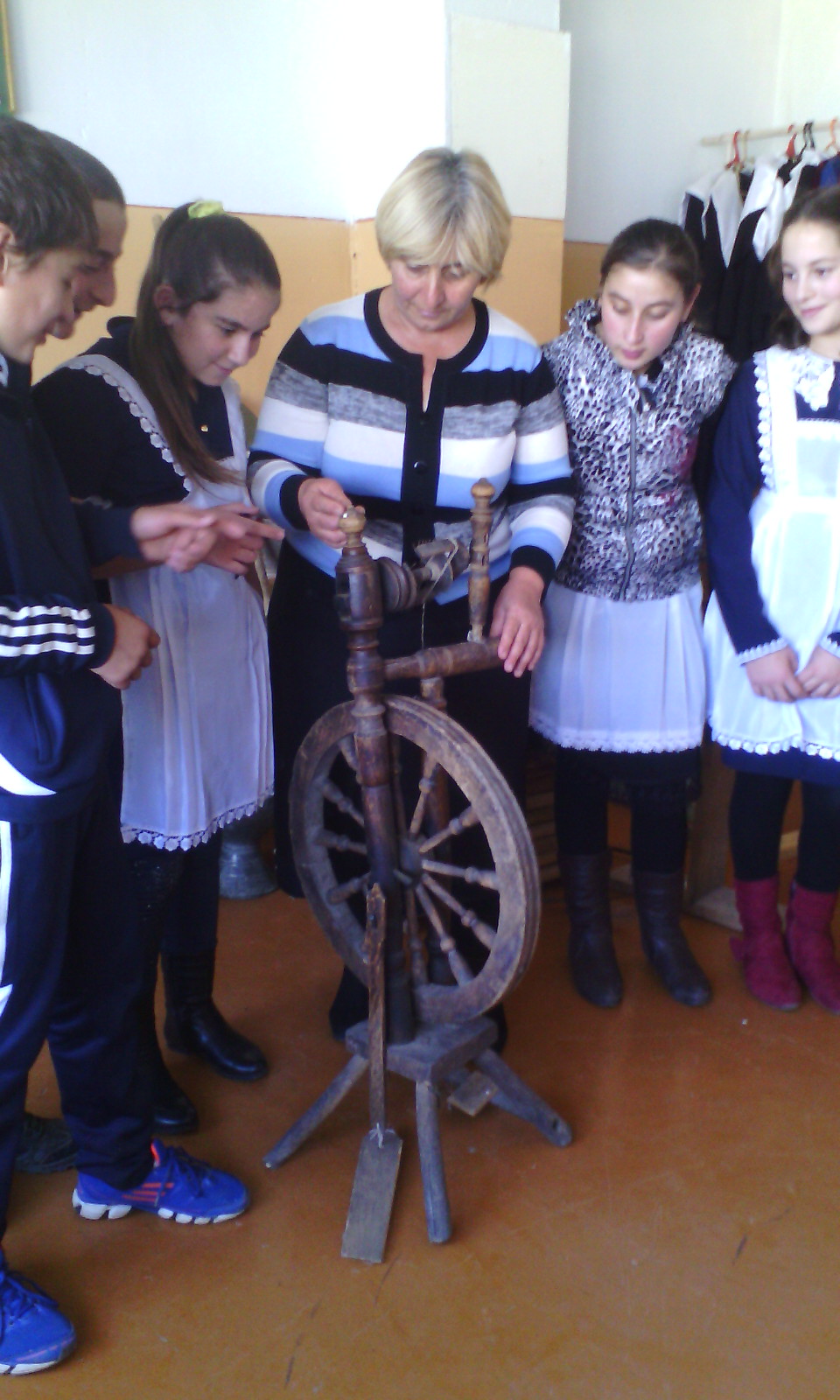 ПРОЕКТНО- ИССЛЕДОВАТЕЛЬСКАЯ РАБОТА
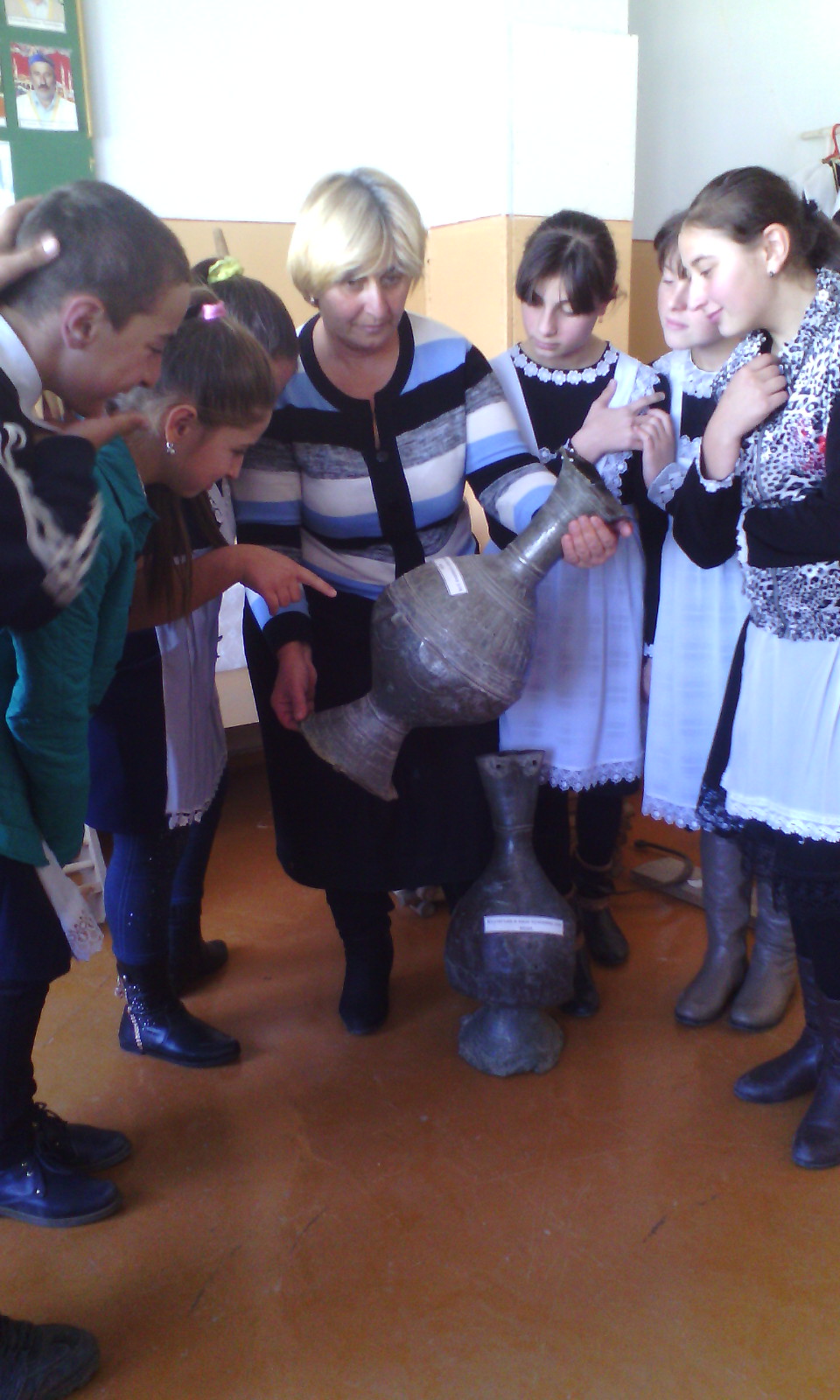 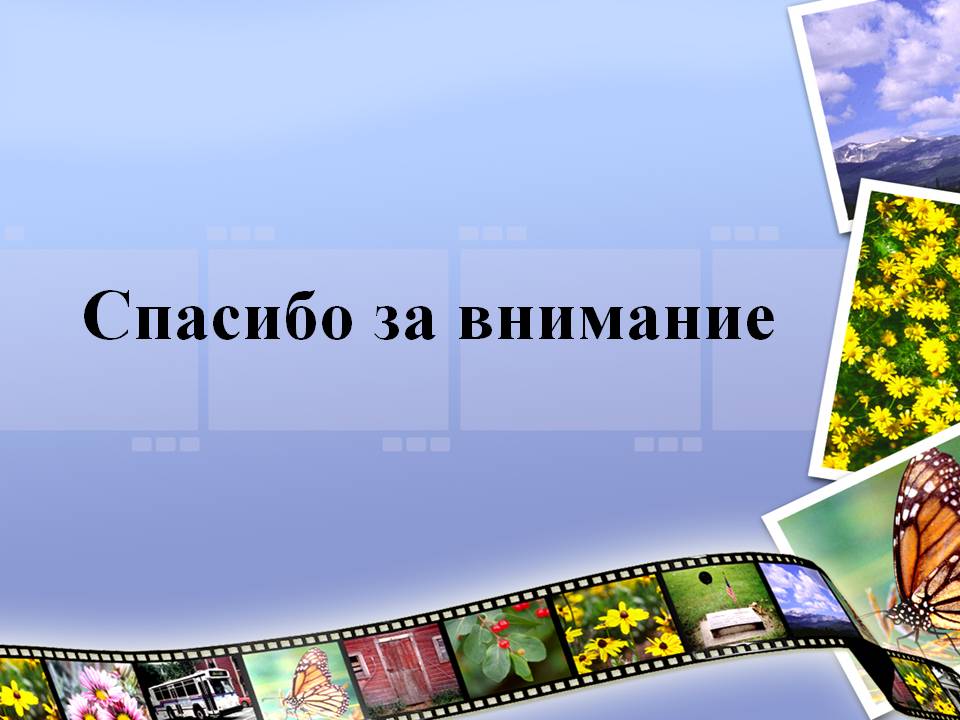 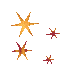 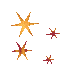 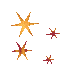 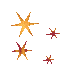 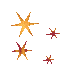 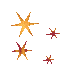 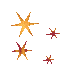 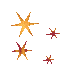 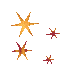 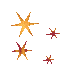 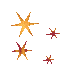 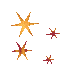 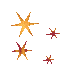 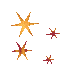 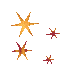 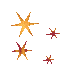 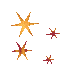 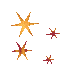 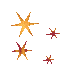 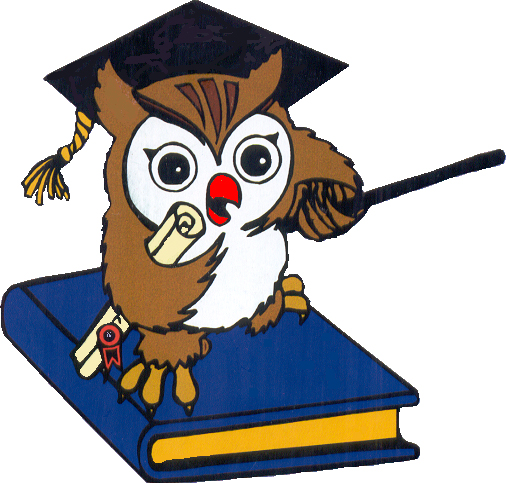